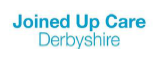 Community Diagnostic Centre Derbyshire Dialogue21st February 2024
Diagnostics
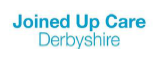 More than 1.5 BILLION diagnostic tests occur across the NHS in England each Year
Impact on more than 90% of patient care
Capacity in diagnostics hasn’t kept pace with demand
Less key diagnostic equipment than other similar countries
Over the last 5 years, diagnostic referrals have increased by more than 25%
CDC Purpose
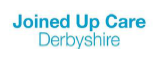 Freestanding multi-diagnostic centres away from acute hospitals to:
Improve population health outcomes and reduce health inequalities
Increase diagnostic capacity - facilities, equipment and workforce
Improve productivity and efficiency
Improve clinical pathways with greater personalised care
Supporting integration with more joined-up care across primary, community and secondary care
JUCD Strategic Aims
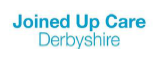 JUCD has set four strategic aims for integrated care:
Prioritise prevention and early intervention to avoid ill health and improve outcomes
Reduce inequalities in outcomes, experience and access
Develop care that is based on the strengths of people and communities, and which is personalised
Improve connectivity and alignment across Derby and Derbyshire, to ensure people experience joined up care, and to create a sustainable health and care system
CDC Scope
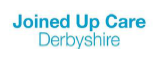 Imaging - CT, MRI, Ultrasound and Plain Film X-Ray
Pathology - Phlebotomy, point of care testing
Physiological Measurement - Echocardiography, Respiratory
Endoscopy was excluded from the scope of the programme in Derbyshire
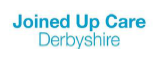 JUCD CDC
£30m capital investment
Used to update and add to existing NHS estate
Extensive investment in equipment
£25m revenue to deliver the activity, including recruiting and training the workforce
One stop model for diagnostics
Supplements existing clinical services
Geographically spread, but in locations with established transport links
Technologically enabled
Improved local access
Reduced waiting times
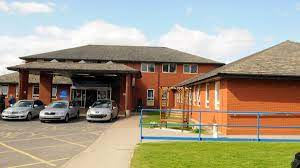 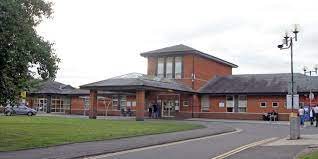 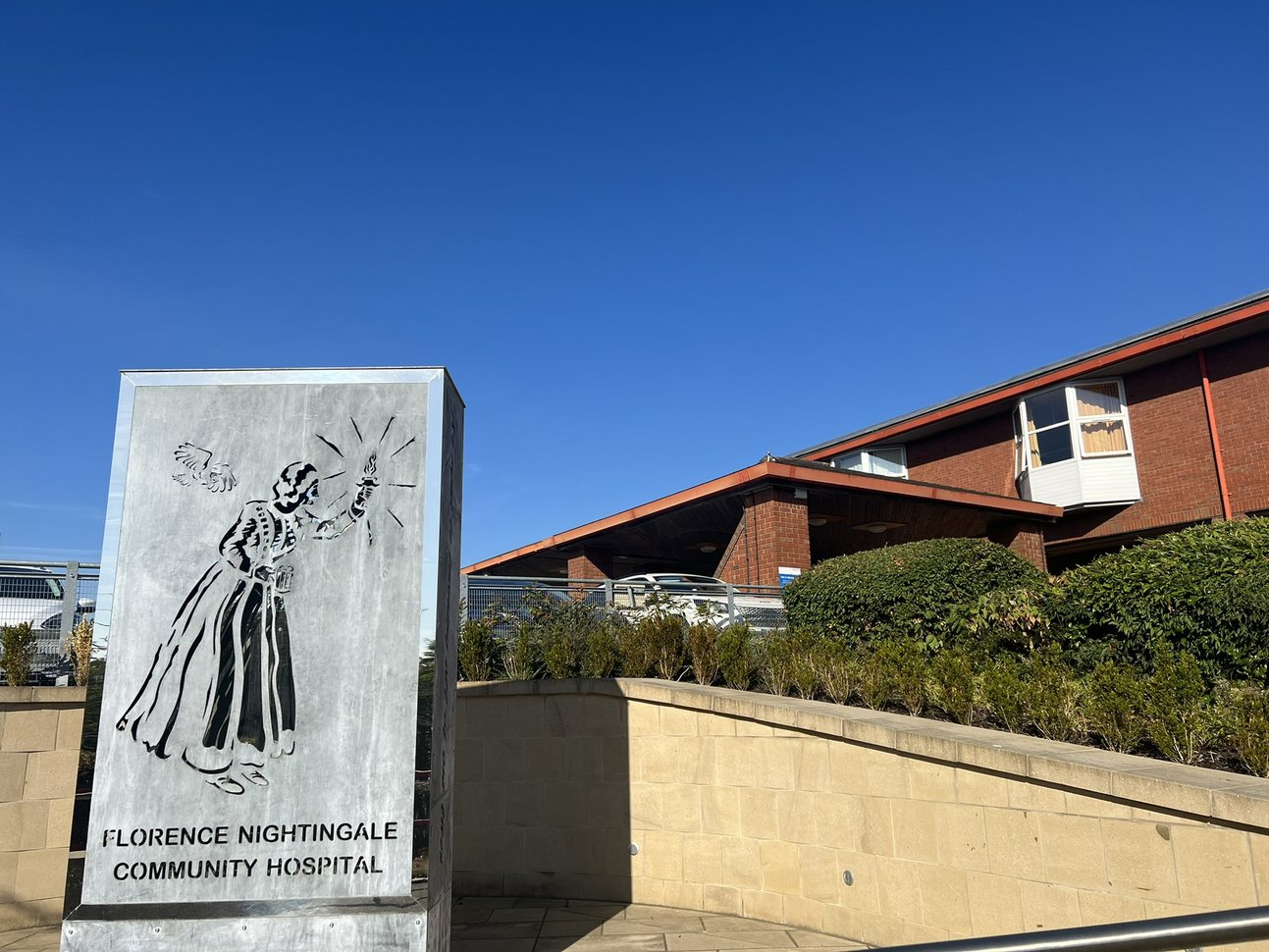 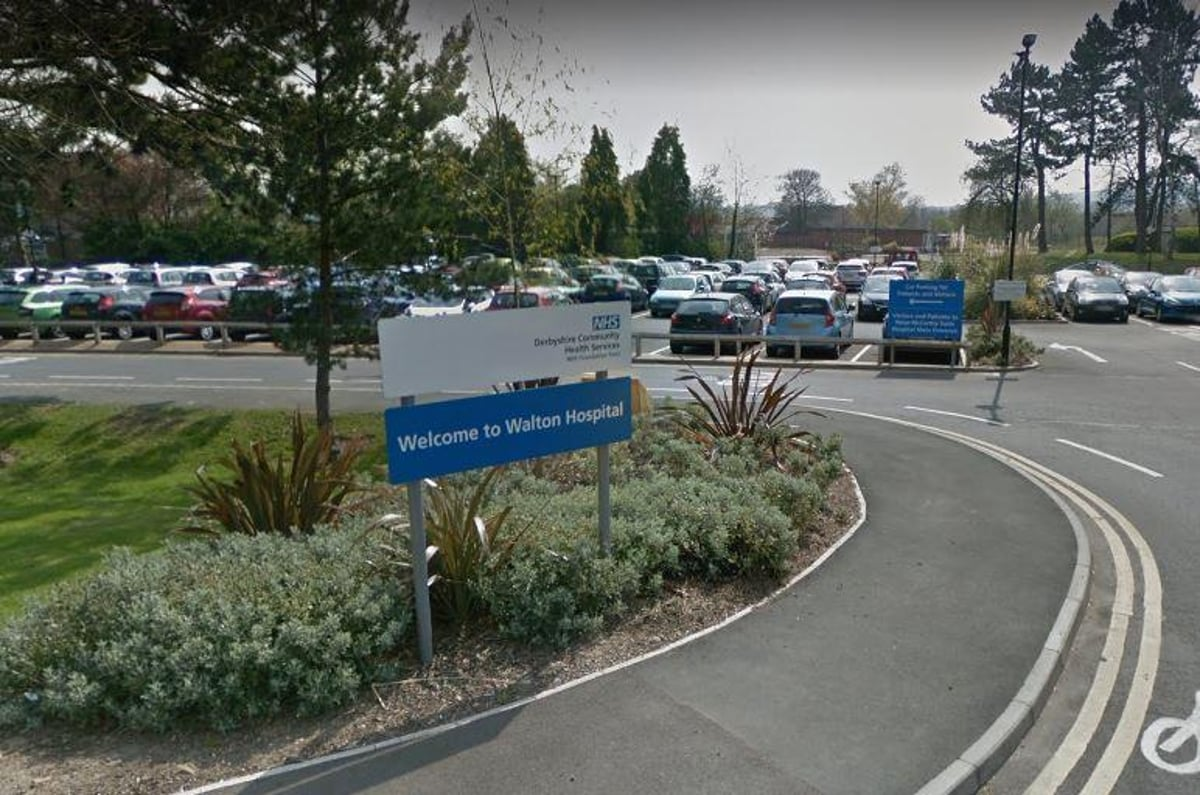 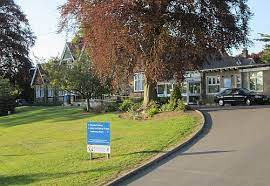 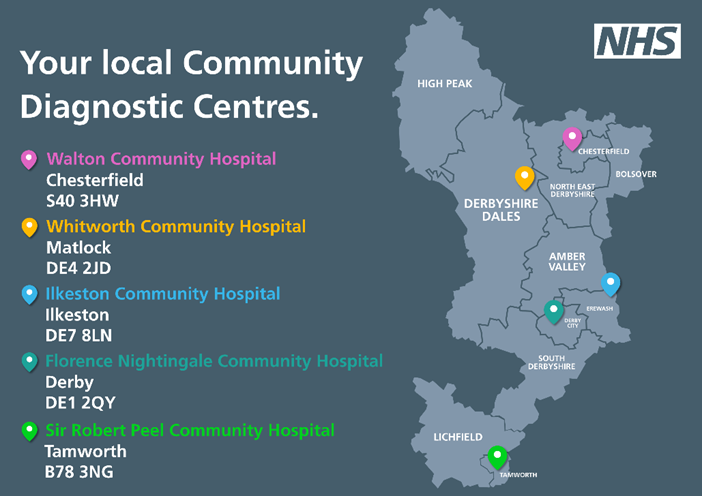 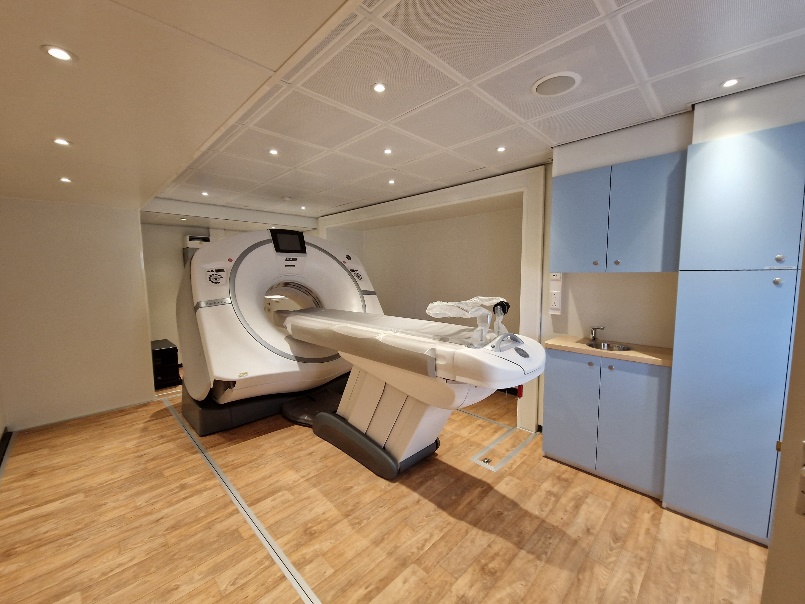 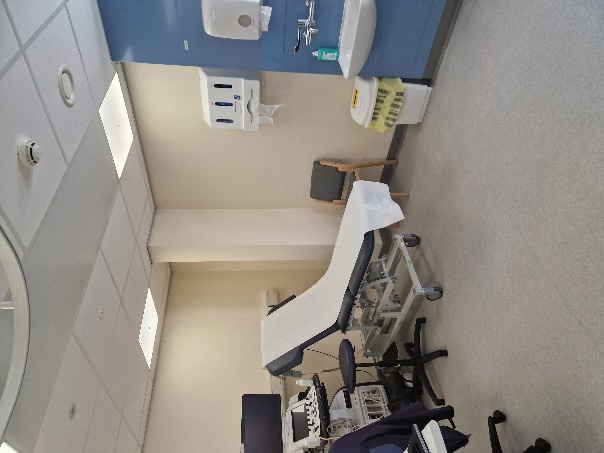 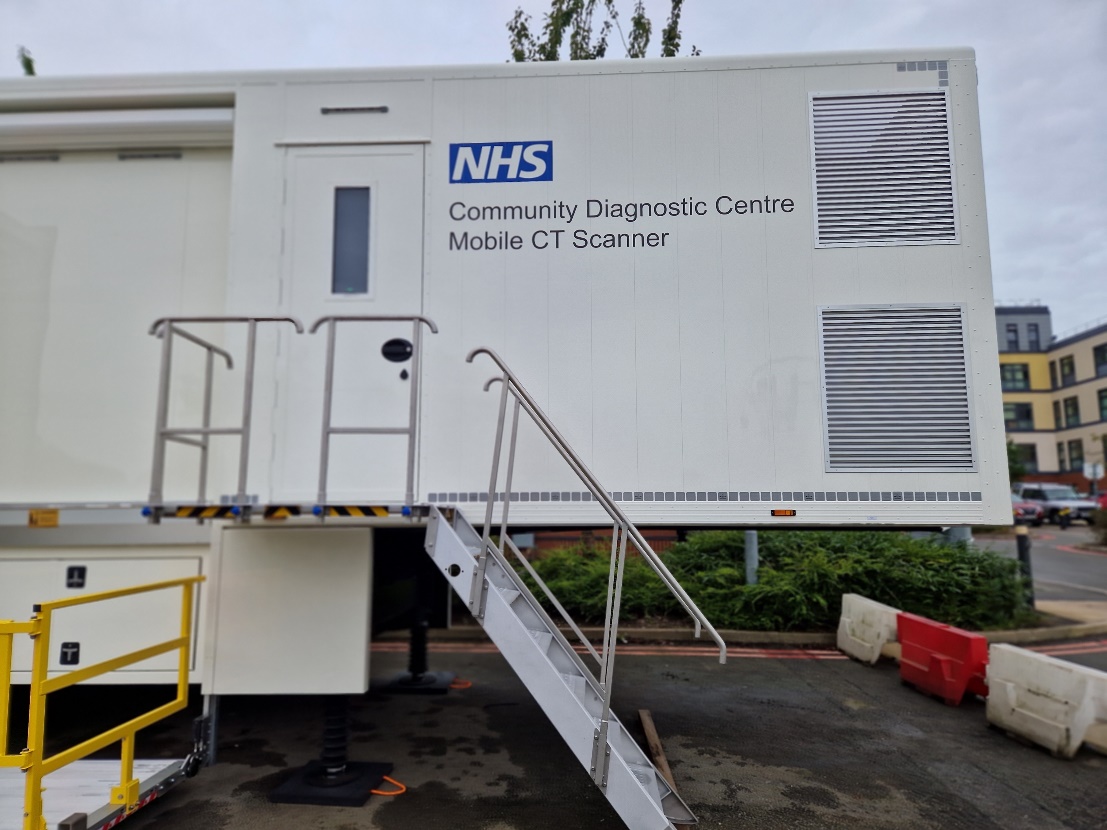 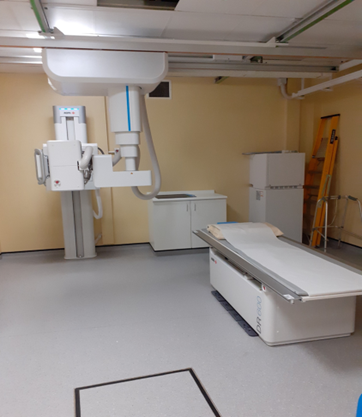 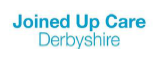 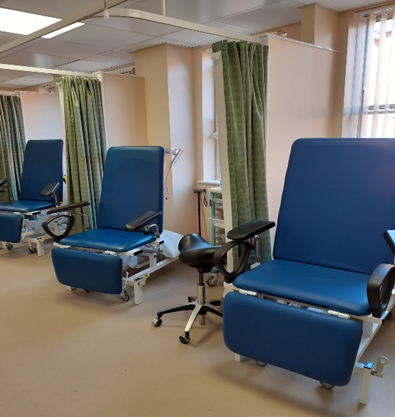 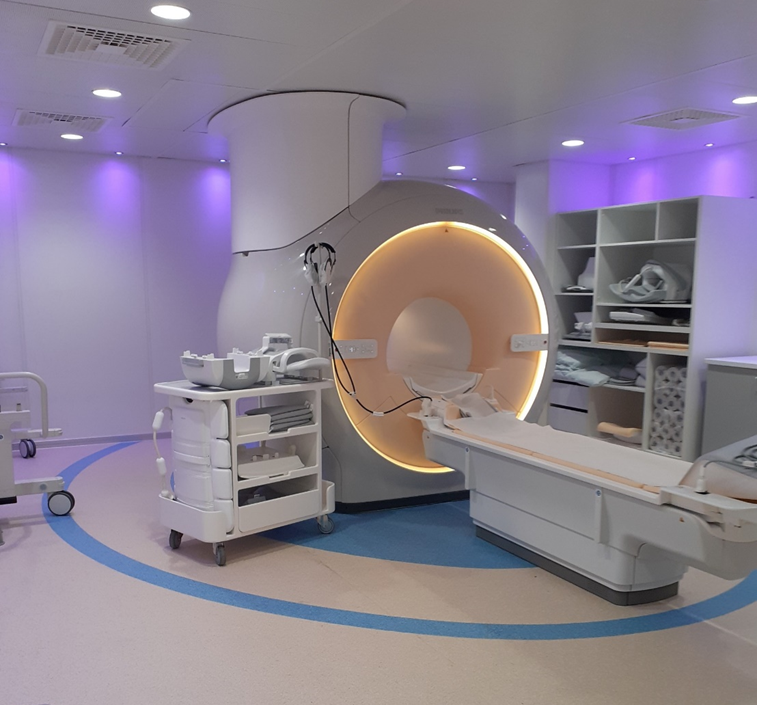 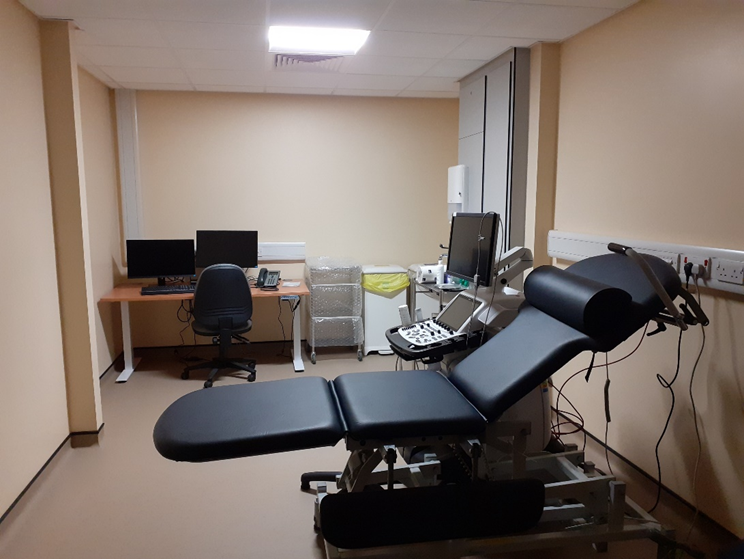 CDC Activity
Already delivering 4,900 test each week!
Activity
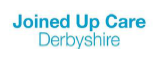 By April 2024 we will have done 324,429 tests!
Patient Impact
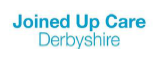 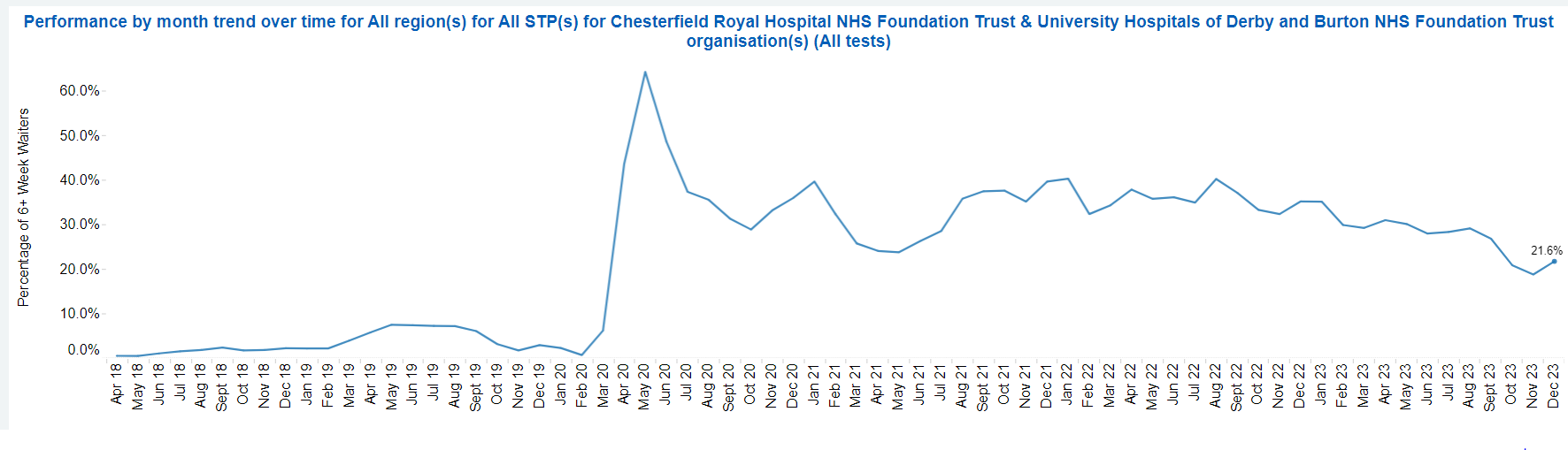 [Speaker Notes: Worked with NHS Elect in Experience Based Design at some of our CDC locations, with patients and staff overwhelmingly positive or somewhat positive about the services being offered.
And we have already had some great feedback about the ease of access, speed of appointments and expertise and friendliness of our colleagues.
Of the 32 google reviews mentioning the blood clinic at FNCH in the last 1 months, the average is about 4.8 out of 5
And of the 16 reviews of Xray at SRP and Ilkeston, the average is 4.9]
Next steps
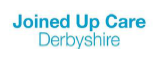 Working Group meeting monthly
Recruitment, Procurement and Estates work ongoing 
Engagement of stakeholders, including  Primary Care and clinical teams
Development of clinical pathways
GP Direct Access, Straight to test, open access, coupled appointments etc.
Get in touch if you want to get involved!